2018-19 Oklahoma School Testing Program (OSTP) Statewide Results
Oklahoma School Testing Program2019-2020 Assessments
FIELD TEST ‘19
Grades 3-8 Math Results
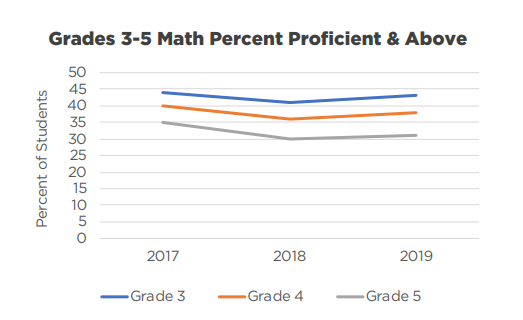 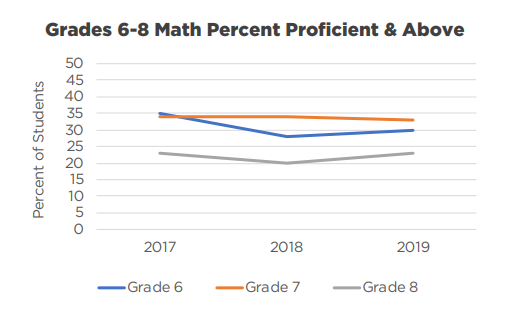 Grades 3-8 English Language Arts Results
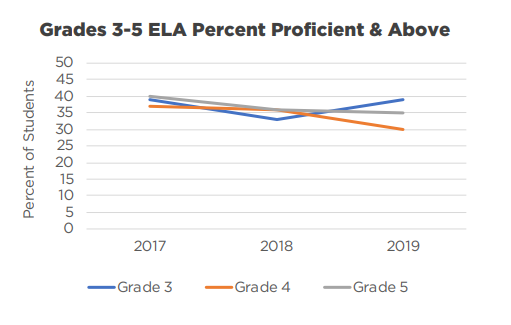 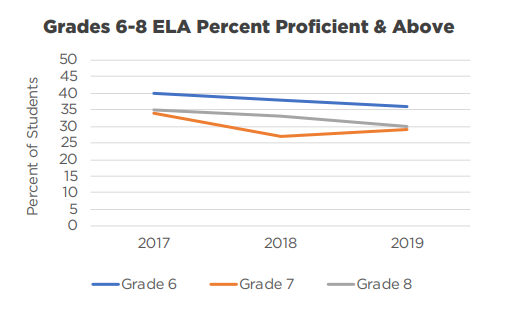 Grade 3 RSA Students Meeting Requirements
2018-19 Science Results
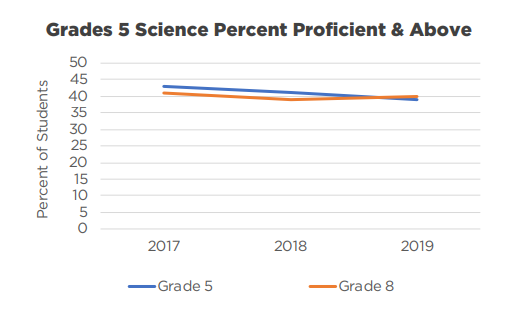 Grade 11 College- and Career-Readiness Assessment Results